Комунальний заклад загальної середньої освіти                І-ІІІ ступенів «Ватутінський ліцей №6                             Ватутінської міської ради Черкаської області»
Підпроєкт Ліги старшокласників «Пишаюся тобою, рідний краю»
Географічний центр України
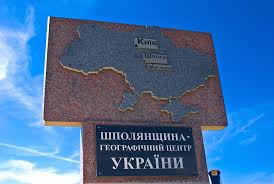 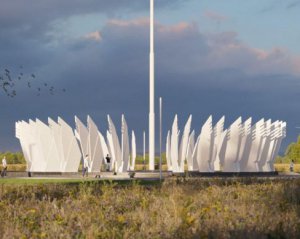 2021
Географічний центр України розміщений на північній околиці села Мар'янівка між колишнім райцентром Шпола і селом Матусів Черкаської області.
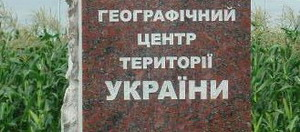 Географічний центр розрахований як центр ваги плоскої фігури, обмеженої кордонами України. Точка, розрахована за усередненими значеннями широти і довготи крайніх північної, південної, західної та східної точок України, має координати 48°22'58" північної широти і 31°10'56" східної довготи.
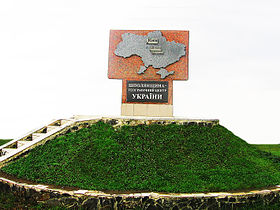 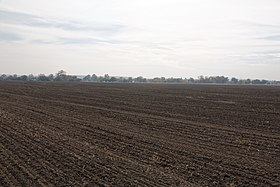 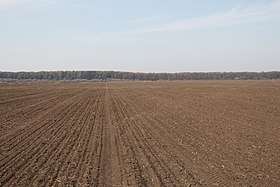 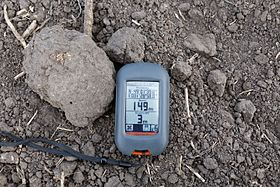 Вид на північ
Вид на південь
23-го серпня 2021 року, в переддень 30-ї річниці Незалежності , у географічному центрі України поблизу Мар’янівки, що на Шполянщині, відкрили новий арт-об’єкт та урочисто підняли найбільший на Черкащині державний прапор.
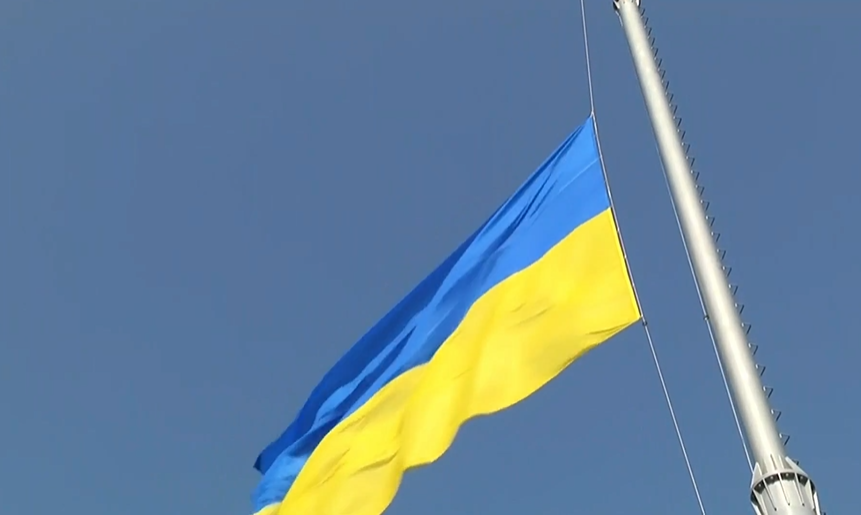 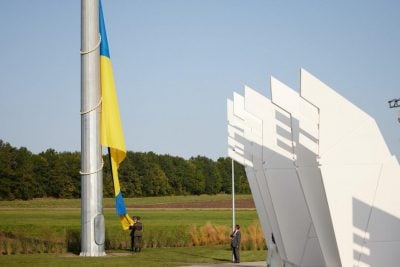 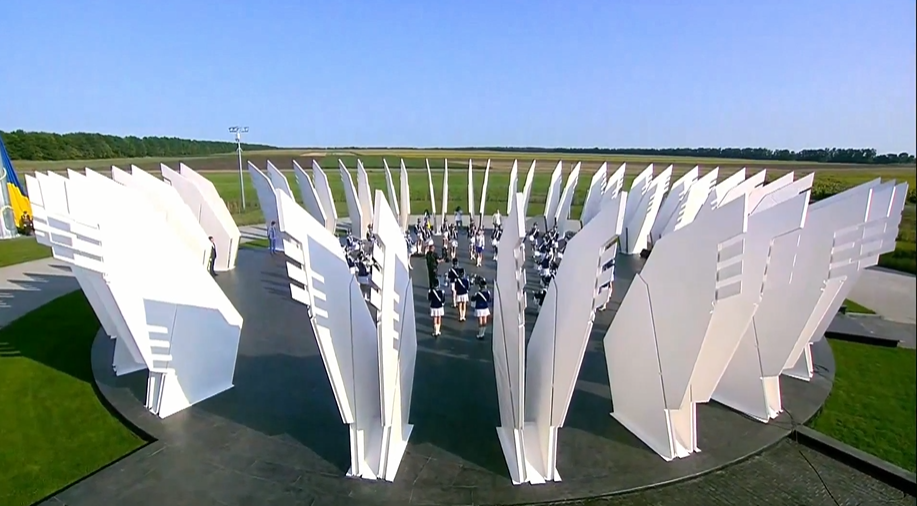 В урочистій церемонії взяв участь президент України Володимир Зеленський.
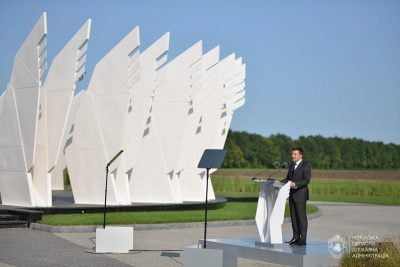 В центрі композиції б'ється символічне серце України
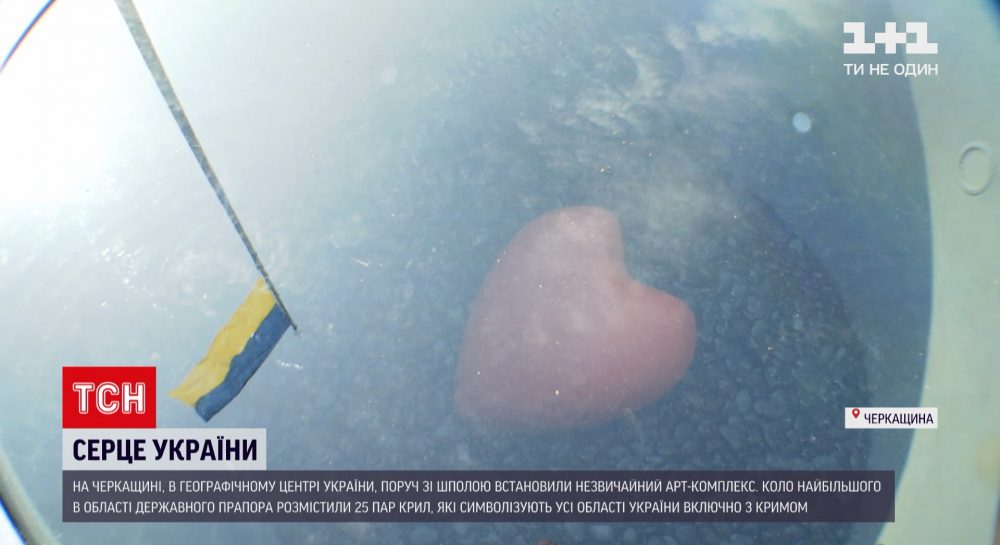 Арт-об’єкт включає в себе25 пар крил, що уособлюють 24 області України й АР Крим
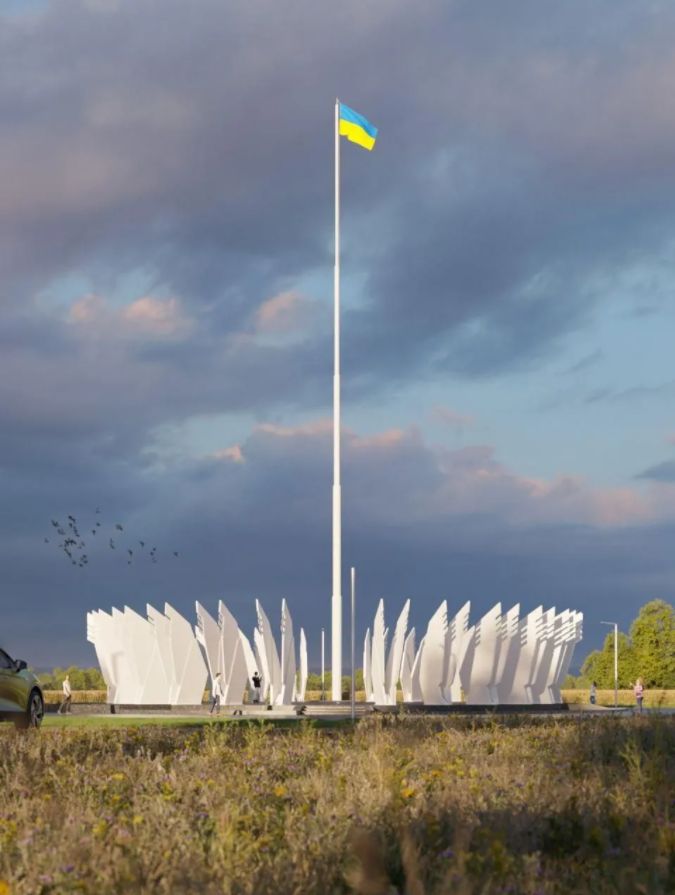 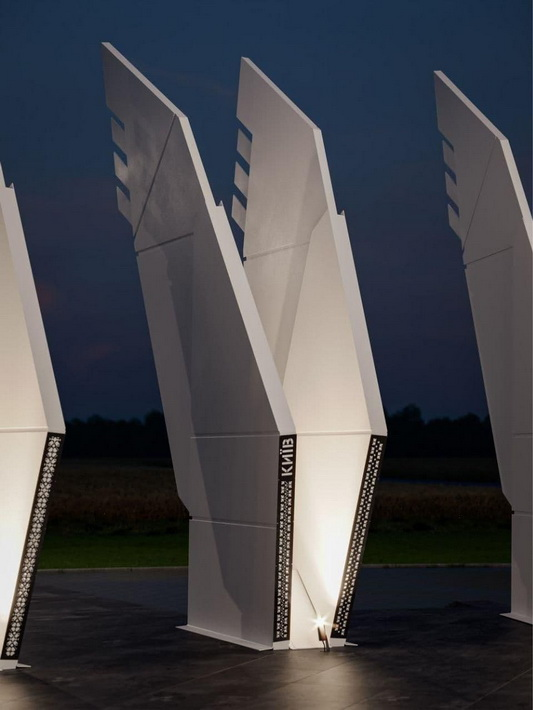 Крила прикрашені автентичним місцевим орнаментом кожного регіону
Під час відкриття комплексу
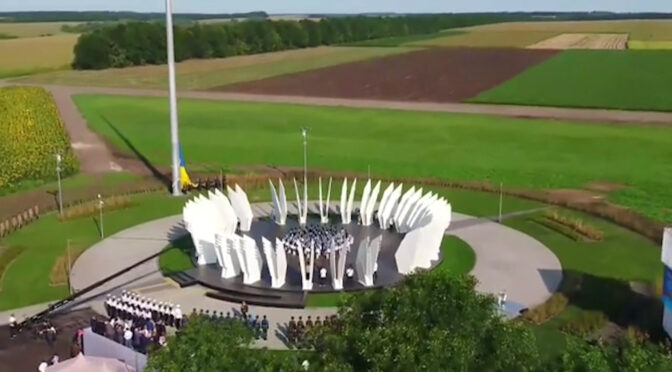 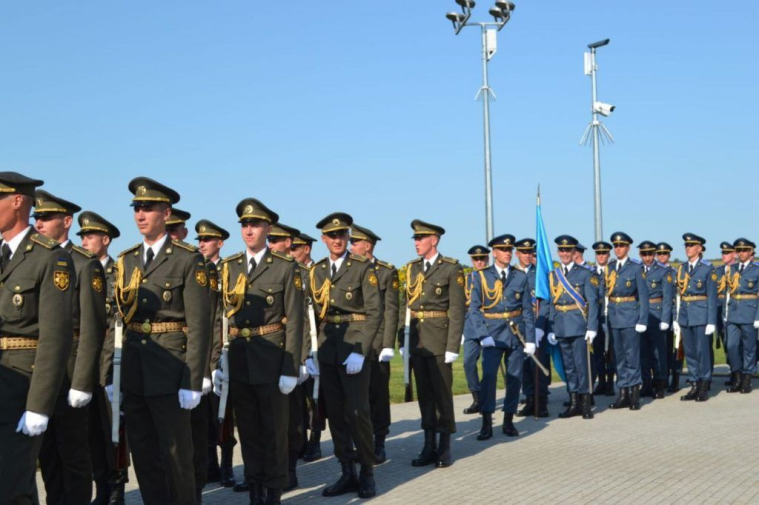 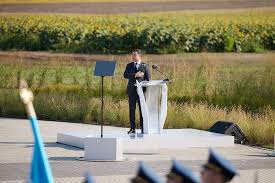 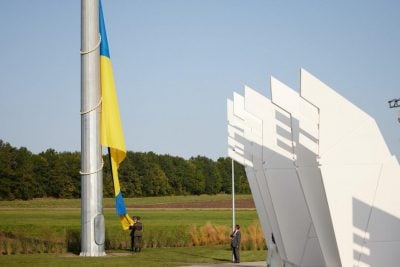 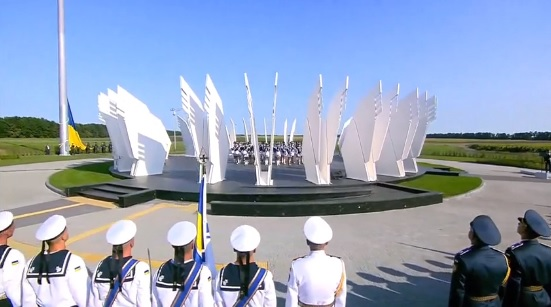 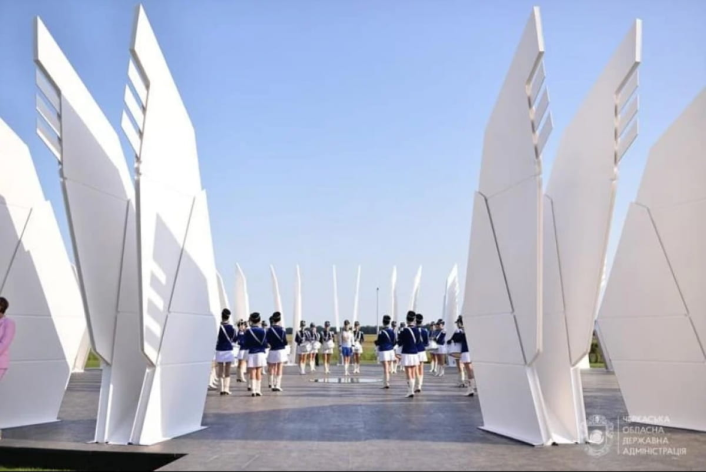 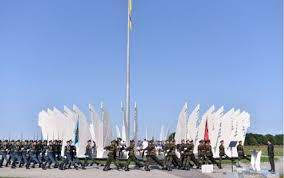 «Ми хотіли створити до 30-річчя Незалежності нашої України щось особливе. Маємо не лише пам’ятати минуле, а й творити сьогодення… Ми вирішили створити там                         (у географічному центрі України) унікальний артоб’єкт: символічно поєднати всю Україну в одному місці.                   І мені приємно, що серце України – саме на Черкащині. Приїжджайте, послухайте, як воно б’ється»                            Олександр Скічко,                            голова Черкаської ОДА
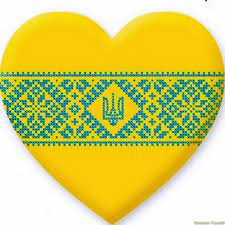 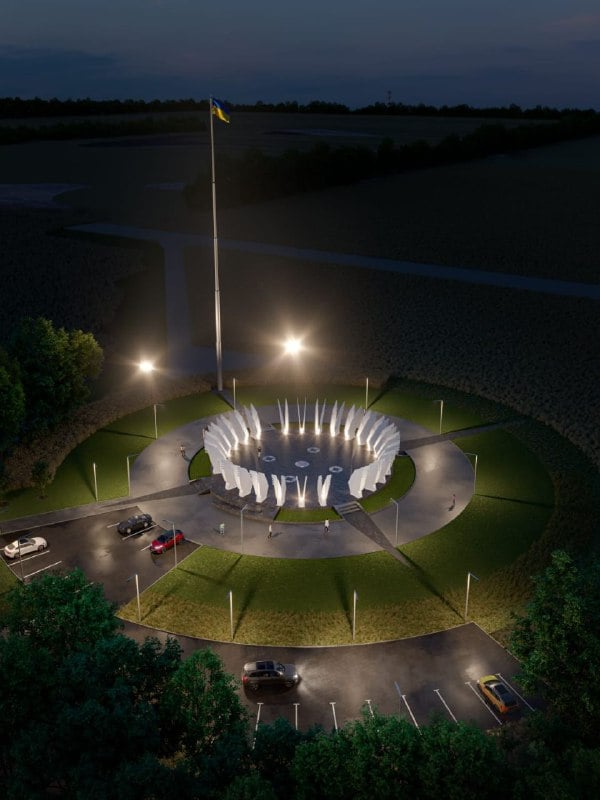 Презентацію підготували:
Бондаренко О. М. – 
                        педагог-організатор;
Гордій Софія – 
                        учениця 11-го класу.